«РАЗВИТИЕ ЛОГИЧЕСКОГО МЫШЛЕНИЯ НА УРОКАХ МАТЕМАТИКИ У ДЕТЕЙ МЛАДШЕГО ШКОЛЬНОГО ВОЗРАСТА ПО ФГОС НОО». Учитель начальных классов МКОУ «КСОШ№2»Ковалевич И.Н.
«МАТЕМАТИКА ПРИНАДЛЕЖИТ К ЧИСЛУ НАУК, ИМЕЮЩИХ ГРОМАДНОЕ ЗНАЧЕНИЕ ДЛЯ ВЫРАБОТКИ УМЕНИЯ ЛОГИЧЕСКИ МЫСЛИТЬ, ДЕЛАТЬ ОБОБЩЕНИЯ».
                                     Н.К. КРУПСКАЯ.
1.РАЗВИТИЕ ЛОГИЧЕСКОГО МЫШЛЕНИЯ У ДЕТЕЙ МЛАДШЕГО ШКОЛЬНОГО ВОЗРАСТА
Логика – наука о законах и формах правильного мышления. Она изучает формы рассуждений, отвлекаясь от конкретного содержания, устанавливает, что из чего следует, ищет ответ на вопрос: как мы рассуждаем?
2. РАЗВИТИЕ ЛОГИЧЕСКОГО МЫШЛЕНИЯ В УСЛОВИЯХ ВВЕДЕНИЯ ФГОС НОО.
НОВЫЕ ЦЕЛИ ОБРАЗОВАТЕЛЬНОГО СТАНДАРТА ПЕРЕД ПЕДАГОГАМИ НАЧАЛЬНОЙ ШКОЛЫ:
 НАУЧИТЬ РЕБЁНКА НЕ ТОЛЬКО ЧИТАТЬ, СЧИТАТЬ И ПИСАТЬ, НО И ПРИВИТЬ ДВЕ ГРУПППЫ НОВЫХ УМЕНИЙ.
Во- первых, это универсальные учебные действия, составляющие умение учиться: навыки решения творческих задач и навыки поиска, анализа и интерпретации информации.
Во- вторых, формирование у детей мотивации к обучению, саморазвитию, самопознанию.
Уже в начальной школе дети должны овладеть элементами логических действий ( сравнение, классификация, обобщение, анализа и др.).
К логическим универсальным действиям относятся:
-    анализ объектов с целью выделения признаков (существенных, несущественных);
синтез – составление целого из частей, в том числе самостоятельное достраивание с восполнением недостающих компонентов;
выбор оснований и критериев для сравнения, классификация объектов;
подведение под понятие, выведение следствий;
установление причинно- следственных связей;
построение логической цепи рассуждений;
доказательство;
выдвижение гипотез и их обоснование.
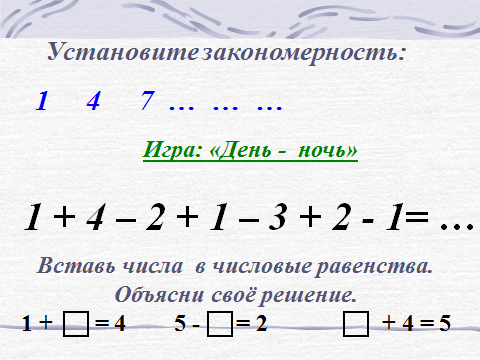 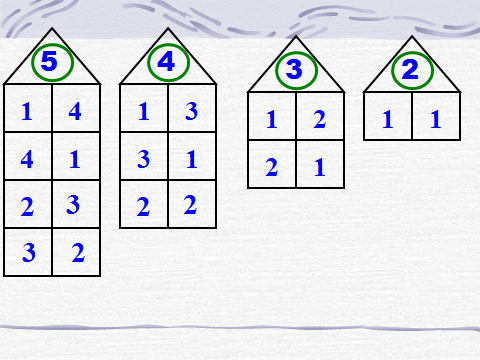 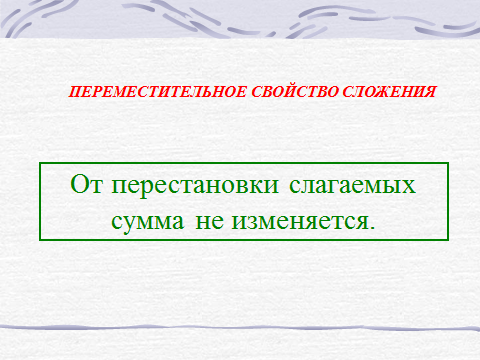 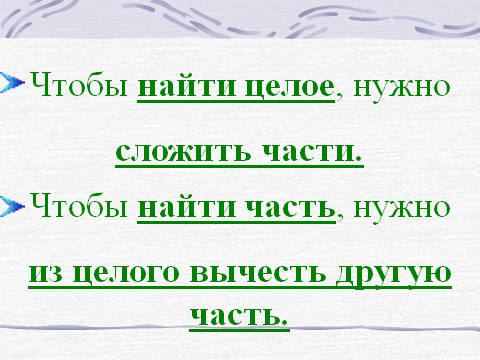 3. МЕТОДИЧЕСКИЕ РЕКОМЕНДАЦИИ ПО РАЗВИТИЮ ЛОГИЧЕСКОГО МЫШЛЕНИЯ НА УРОКАХ МАТЕМАТИКИ.
Для выделения свойств предмета используется приём сравнения.
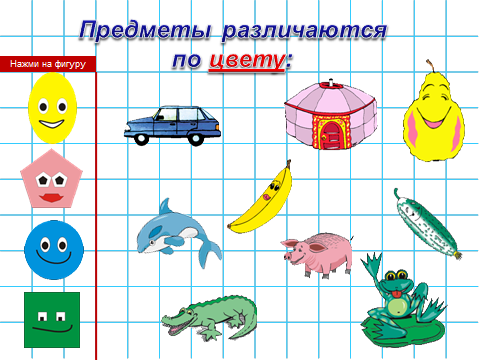 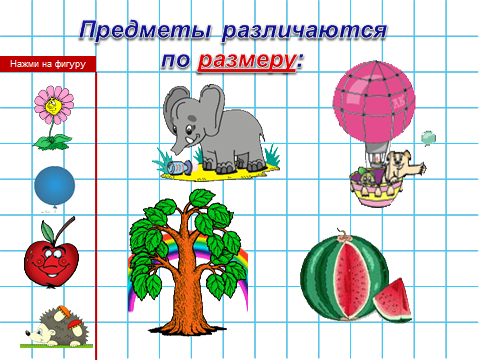 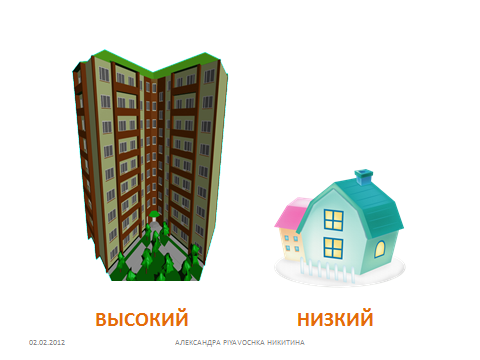 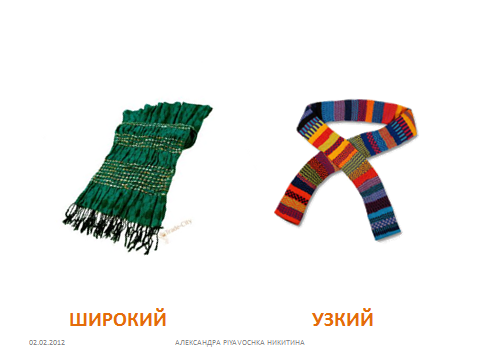 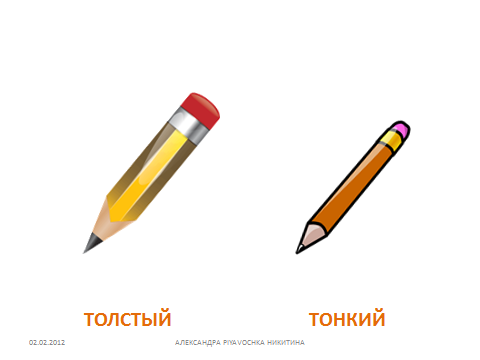 На каждом уроке математики рекомендуется отводить 5 – 10 минут  на работу с заданиями, развивающими логическое и абстрактное мышление.

НЕСТАНДАРТНЫЕ ЗАДАЧИ.
Например:
« В коробке лежат 5 карандашей: 2 синих и 3 красных. Сколько карандашей надо взять из коробки, чтобы среди них был хотя бы один красный карандаш?»
ПРИ РЕШЕНИИ ЗАНИМАТЕЛЬНЫХ ЗАДАЧ ПРЕСЛЕДУЮТСЯ СЛЕДУЮЩИЕ ЦЕЛИ:
формирование и развитие мыслительных операций: анализа и синтеза, сравнения, аналогии, обобщения;
развитие и тренинг мышления вообще и творческого в частности;
Поддержание интереса к предмету, к учебной деятельности;
Развитие качеств творческой личности, таких как  познавательная активность, усидчивость, упорство в достижении цели, самостоятельность;
Подготовка учащихся к творческой деятельности.
Для развития логического мышления использую различные задания:
Логические цепочки, 
магические квадраты, 
задачи в стихах, головоломки,
 математические загадки, кроссворды.
Применяю групповой метод работы:
Использование на уроках групповой работы убедили меня в том, что:
возрастает глубина понимания учебного материала, познавательная активность и творческая самостоятельность учащихся;
меняется характер взаимоотношений между детьми: исчезает безразличие, приобретается теплота, человечность;
сплоченность класса резко возрастает, дети начинают лучше понимать друг друга и самих себя;
растет самокритичность, дети более точно оценивают свои возможности, лучше себя контролируют;
учащиеся приобретают навыки, необходимые для жизни в обществе: откровенность, такт, умение строить свое поведение с учетом позиции других людей.
УМЕНИЕ УЧИТЬСЯ -  ЭТО «НОВООБРАЗОВАНИЕ, КОТОРОЕ В ПЕРВУЮ ОЧЕРЕДЬ СВЯЗАНО С ОСВОЕНИЕМ ФОРМЫ УЧЕБНОГО СОТРУДНИЧЕСТВА».
Г.А. ЦУКЕРМАН
Спасибо за внимание!
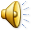